Læreryrkets status i Norge
Status to år etterFebruar 2011Ansvarlig for analysene: Håvard WindstadAnalysesjef, MediaCom
Om undersøkelsen
Nullpunktsundersøkelsen 2009
Webundersøkelse mot TNS Gallups panel
Uttrekk basert på forhåndsinnsamlede bakgrunnsvariabler + screening i skjema
Kvantitativ tilnærming gir representativitet og muliggjør tidsserier
Høy andel av åpne spørsmål gir en kvalitativ tilnærming som gir innsikt og dybdeforståelse
Feltarbeidet er gjennomført fra 24. februar til 4. mars
Oppfølgingsundersøkelsen 2010
Lik metodikk, samme panel, uforandrede kriterier
Videreført spørreskjema, noe forlenget
Utvidet sekundærmålgruppe (befolkning) gir muligheter for regionale nedbrytninger. Sample er økt til 1000
Oppfølgingsundersøkelsen 2011
Lik metodikk som i foregående år
Sample i storsamfunnet redusert til 300, som i 2009
Noen små tematiske endringer i spørreskjema
Kort om primærmålgruppen
Primærmålgruppe: Ungdommer (Samplestørrelse N=219)
som gjennomfører sitt siste år på videregående skole (studiekompetanse), 
er i militærtjeneste, 
på folkehøgskole
 i starten av høyskoleutdanning (forberedende/1. år)
og som er interesserte i å gjennomføre høyskoleutdanning
eller som planlegger å omskolere seg (hvis ikke under utdanning)
Kort om sekundærmålgruppen
Storsamfunnet, en referansegruppen de unge vil diskutere med, søke råd fra og påvirkes av
Resultater statusundersøkelse
2011 :Primærmålgruppen om læreryrket – første assosiasjonKjenn etter hvordan du umiddelbart føler det vil være å arbeide som …….Skriv inn de 3 første ordene du tenker på. Her er det ingen riktige eller gale svar, det er dine umiddelbare følelser og assosiasjoner vi er ute etter.
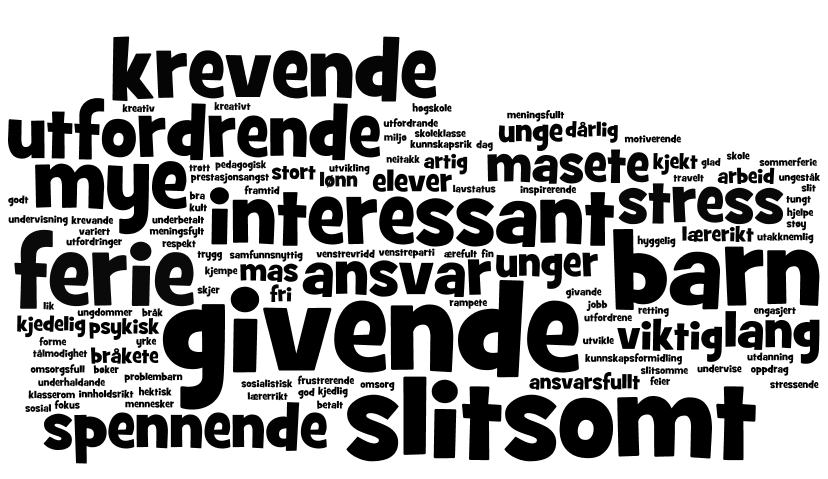 2011: Primærmålgruppen om læreryrket - totaltKjenn etter hvordan du umiddelbart føler det vil være å arbeide som …….Skriv inn de 3 første ordene du tenker på. Her er det ingen riktige eller gale svar, det er dine umiddelbare følelser og assosiasjoner vi er ute etter.
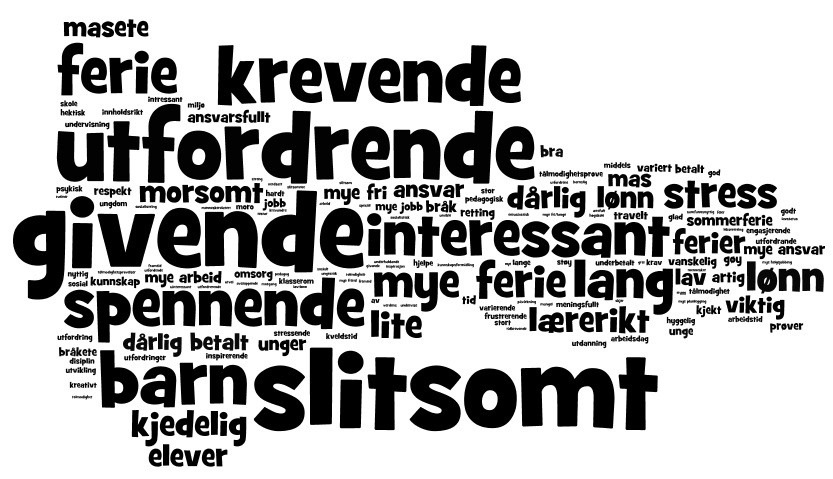 Forklaring: Illustrasjon av ordenes utbredelse. Størrelse symboliserer frekvens – store ord er gjentatt flest ganger
Primærsamfunnet: Kraftig utvikling i positive beskrivelser av yrket, særlig som først assosiasjon
Hvilke ord brukes mere/mindre?
2011 Storsamfunnet om læreryrket – først nevntKjenn etter hvordan du umiddelbart føler det vil være å arbeide som …….Skriv inn de 3 første ordene du tenker på. Her er det ingen riktige eller gale svar, det er dine umiddelbare følelser og assosiasjoner vi er ute etter.
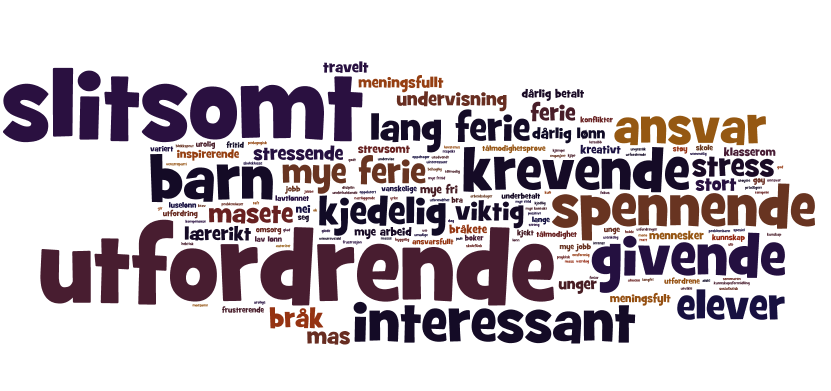 Forklaring: Illustrasjon av ordenes utbredelse. Størrelse symboliserer frekvens – store ord er gjentatt flest ganger
2011 Storsamfunnet om læreryrket - totaltKjenn etter hvordan du umiddelbart føler det vil være å arbeide som …….Skriv inn de 3 første ordene du tenker på. Her er det ingen riktige eller gale svar, det er dine umiddelbare følelser og assosiasjoner vi er ute etter.
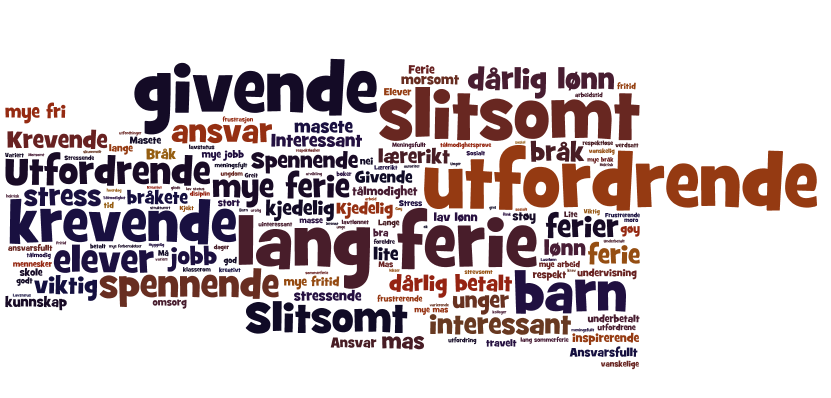 Forklaring: Illustrasjon av ordenes utbredelse. Størrelse symboliserer frekvens – store ord er gjentatt flest ganger
Storsamfunnet: Større stabilitet, men også her en økende andel positivt ladede ord
Hvilke ord brukes mere/mindre?
Oppsummering assosiasjoner
I primærmålgruppen ser vi en tydelig endring i hvilke assosiasjoner de unge uttrykker når de blir bedt om å føle på hvordan det vil være å arbeide som lærer
Den positive tendensen fra 2009 til 2010 fortsetter i år
Særlig er første assosiasjon mere positivt ladet enn den var i 2009
Over halvparten av primærmålgruppens første assosiasjoner er positive/offensive ord
Læreryrket beskrives i 2011 i større grad som et morsomt, interessant, givende og spennende yrke enn hva tilfellet var for to år siden
Vi ser også en økning i andelen som svarer «stress» 
Også i storsamfunnet finner vi en svak endring, men den er langt mindre tydelig enn i primærmålgruppen
Positivt at flere beskriver yrket som viktig!
«Bråk» og «vanskelig» øker også. Enkeltsordanalysen viser at trenden ikke er like konsistent som tilfellet er i primærutvalget.
Økende attraktivitet i primærutvalgetTilbakegang i storsamfunnetPå en skala fra 1 til 6, hvor attraktivt er dette yrket for deg?
Referanseyrkene er relativt stabilePå en skala fra 1 til 6, hvor attraktivt er dette yrket for deg?
Sykepleier
Lærer
Ingeniør
Primærmarkedet: Fremgang blant begge kjønnStorsamfunn: Tilbakegang blant begge kjønnPå en skala fra 1 til 6, hvor attraktivt er dette yrket for deg?
Statusopplevelse i primærutvalget: Små endringer i status, relativt fremgang sammenlignet med håndverkere og sykepleiereHer ser du ulike yrker og for hvert yrke skal du angi hvor lav eller høy status du mener disse yrkene har. Med status tenker vi her på hvordan samfunnet og omgivelsene anerkjenner og verdsetter yrket.
Statusopplevelse i storsamfunnetStatus quo. fortsatt bak sykepleier og håndverkerHer ser du ulike yrker og for hvert yrke skal du angi hvor lav eller høy status du mener disse yrkene har. Med status tenker vi her på hvordan samfunnet og omgivelsene anerkjenner og verdsetter yrket.
Lønnsopplevelse i primærutvalgetIngen endring for læreryrket, stor stabilitetHer ser du de samme yrkene og vi ønsker nå at du angir hvor høyt eller lavt du mener disse yrkene er betalt.
Hele utvalget: Gjennomsnitt
Lønnsopplevelse i storsamfunnetSvært stabilt for alle yrkerHer ser du de samme yrkene og vi ønsker nå at du angir hvor høyt eller lavt du mener disse yrkene er betalt.
Hele utvalget: Gjennomsnitt
Marginalt flere vil bli lærer, fremgangen fra 09 til 2010 holder seg. Færre voksne vegrer seg for å anbefale yrketDe neste spørsmålene skal handle om læreryrke.  Kunne du selv tenke deg å bli lærer? (primær) Hvis du blir spurt til råds av noen, ville du da anbefale læreryrket? (Storsamfunn)
Stadig flere jenter som kan tenke seg å bli lærerMenn er igjen en utfordring i storsamfunnetDe neste spørsmålene skal handle om læreryrke.  Kunne du selv tenke deg å bli lærer? Hvis du blir spurt til råds av noen, ville du da anbefale læreryrket?
Jentene ønsker seg barnetrinnet, guttene til videregåendeHvilket trinn kunne du tenke deg å være lærer på?
Hvordan skaffe menn til barnetrinnet?
Sample: de som kan tenke seg /kanskje kan tenke seg å bli lærer. N=124
Primærutvalget: Færre og færre tenker på statusen som fallende, flere mener statusen er stabil/økendeOpplever du statusen til læreryrket som…..
Storsamfunnet: Ingen endring i status over en treårs periodeOpplever du statusen til læreryrket som…..
Oppsummering hoveddel
Fremgangen fra  09 til 2010 bekreftes og videreutvikles
Positiv utvikling blant primærmålgruppen
Flere opplever yrket som attraktivt (9 prosentpoeng fremgang fra 2009)
Fra 2009 til 2010 så vi en kraftig endring i antall unge som kan tenke seg å bli lærer. Denne fremgangen bekreftes og forsterkes marginalt i årets undersøkelse
Det er særlig blant jentene andelen som vurderer læreryrket øker
Blant unge menn ser vi en svak negativ tendens sammenlignet med i fjor
Læreryrket beskrives i mer positive ordelag enn tilfellet var i 2009
Yrket beskrives i større grad som en positiv, krevende utfordring
Hos primærmålgruppen er holdningsendringen svært tydelig
I storsamfunnet noterer vi også en endring i ordelag, men endringen er mindre tydelig i omfang og mindre konsistent i innhold
Statusopplevelsen er en tung materie å flytte 
få synlige resultater så langt
Færre voksne vil fraråde å bli lærer
vi vet de unge diskuterer utdanningsvalget – og færre enn tidligere vil møte motstand når de velger læreryrket
vi ser imidlertid ikke ønsket fremgang på viljen til å anbefale